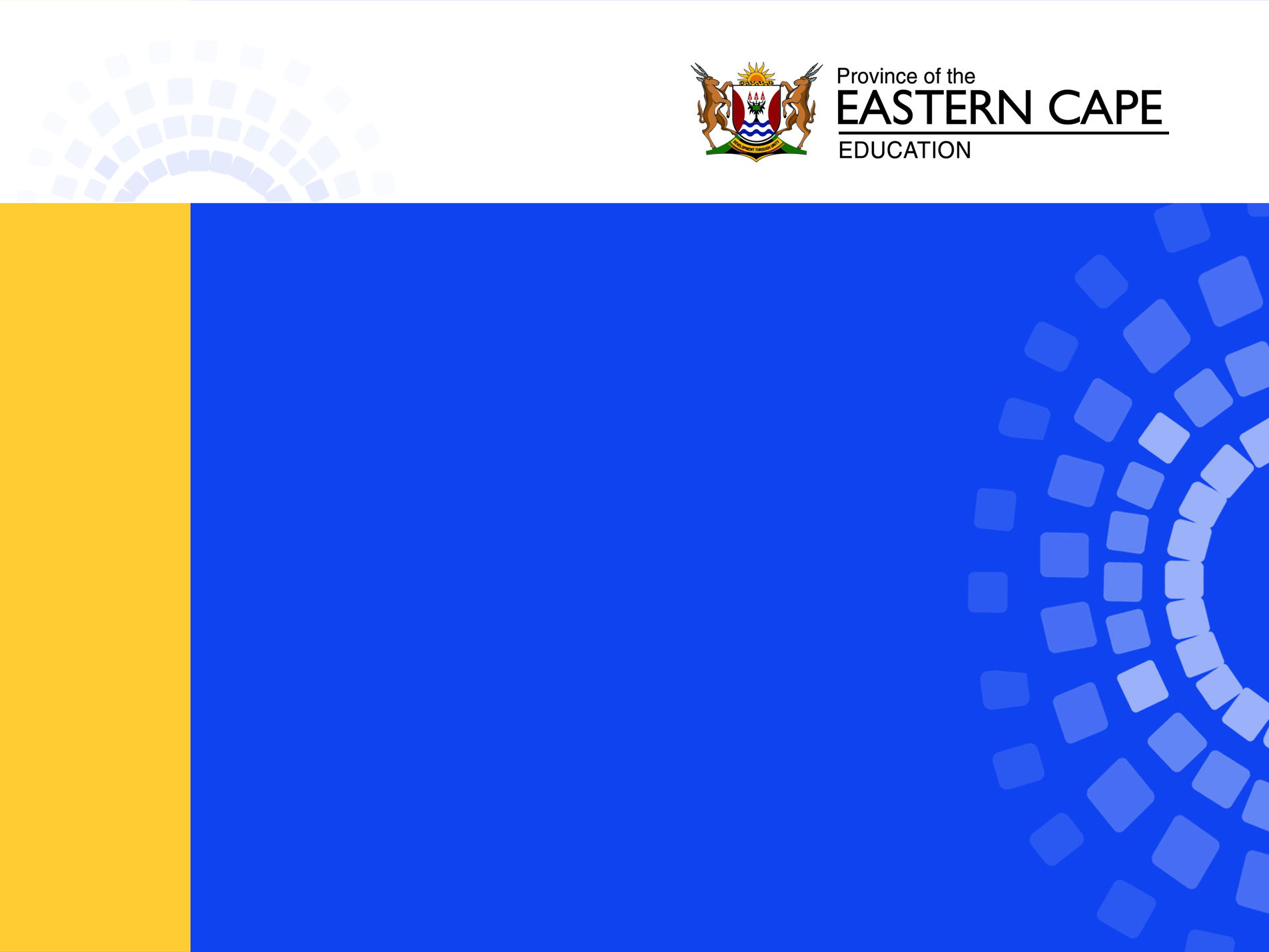 BuCURRICULUM MANAGEMENT2020 LEARNER SUPPORT VIRTUAL LESSONUmbongoIqula elingatshoyo – M.G.MdlivaG.N.Ntshangase (SA:ORTI)
Injongo yesifundo
Esi sifundo sijonge ukuphendula le mibuzo ilandelayo
Imbongi ithetha ngantoni?
Ithi kutheni ngale nto ithetha ngayo?
Iyithetha njani le nto iyithethayo?
2
Ukuhlalutya umbongo
Umbongo ukuze ube uwulandela ngokukuko kulindeleke ukuba ukwazi ukuphendula le mibuzo:
Imbongi ithetha ngantoni?
Ithi kutheni ngale nto ithetha ngayo?
Iyithetha njani le nto iyithethayo.
Imibuzo emibini yokuqala ethi ithetha ngantoni, ithi kutheni ikusa kwisihloko sombongo kuqala. Ikwa kusa kumxholo/umongo wombongo
3
Ukuhlalutya umbongo
Umbuzo othi iyithetha njani le nto iyithethayo ukusa kwisakhiwo sangaphakathi sombongo. Kulapho ufumana:
1. Iimpawu zombongo ezikusa kudidi lombongo
2. Ukwakheka kombongo ngokwezitanza
3. Imifanekiso ngqondweni etyhila imifanekiso 
        ntelekelelo.
4. Izafobe
5. izixhobo zesandi neentlobo zophindaphindo
6. Umoya wembongi 
7. Imfundiso nomyalezo
4
Umbuzo –Ithetha ngantoni? Ithi itheni?
Ukuphendula le mibuzo mibini kulindeleke ukuba:
Uqale ngokuqwalasela intsingiselo yesihloko nokunxulumana kwaso nomxholo wombongo.
Ungene kumqolo nomqolo ukutyhila intsingiselo yawo ngokomxholo wombongo.
Ukuze uyifumanisise le miba wufunde kabini ubuncinane umbongo wakho.
5
Ukucazulula isihloko
Isihloko sombongo sithi: Iqula elingatshiyo.
Zibuze umbuzo othi yintoni iqula?(intsingiselo yentsusa)
Kukuthini ukungatshi kwequla?
Okokuqala igama iqula lisetyenziswa kakhulu kwizibhalo ezingcwele. (ibhayibhile) 
LIba sembindini wendawo ethile apho uluntu lwalooo ndawo lukha khona amanzi. Eli qula liyakhiwa ngokuligrumba ukuze amanzi afumanekayo abiyelwe de avalwe ngaphezulu
6
Ukucazulula isihloko
Amanzi akweli qula abaluncedo eluntwini, ekuseleni, kwizilwanyana nakwezolimo.
Iqula kwaSirayeli ibiyindawo ekufumaneka kuyo uncedo. Umzekelo nje: Intombi equleni xa idibana noYesu uthi uYesu kuyo ukuba uthe wasela kula wam amanzi awuyi kuphinda unxanwe naphakade. Lelase- bhayibhileni ke elo iqula. Sizama ukucacisa iqula ngokomxholo wombongo
Ukungatshi: Kukungapheli kwamanzi nakuliphi na ixesha lonyaka. Imbongi xa isithi eliqula alitshi, njengendawo yoncedo eluntwini ithi ke loo nto olu ncedo alupheli, luhlala lukho nanini.
7
Umzekelo wequla
8
Intsingiselo efihlakeleyo
Eli iqula umbhali athetha ngalo asililo elo kwakufumaneka kulo uncedo kwaSirayeli.
Akuthethwa ngakufumana manzi akusela luntu, akusezwa zilwanyana. Oko kuthi asililo eliya qula lakwaSirayeli. 
Singathi eli iqula libhekiselele/linkqonkqoza kwimo yomphefumlo/yenkolo. (Spiritual Well)
Ukungatshi – kusinika imeko engaphaya kwamandla omntu ophilayo. Iimeko zendalo ziyaguquka kodwa eli umbhali athetha ngalo uthi lihlala limpompoza amanzi (elingatshiyo) alinambalela
9
Intsingiselo efihlakeleyo
Oku kungatshi kweli qula kunkqonkqoza kwimizwa yomoya/inkolo yomfundi. 
Isihloko sinika ingcamango yoncedo olungapheliyo nakuyiphi na imeko.
Ithi kutheni imbongi ngeli qula
Ngokwesihloko imbongi ithi kweli qula kulapho iingxaki zithi zisonjululwe khona. Kulapho athi ubani azive kusuke uxinzelelo, azive emtsha emoyeni.
10
Isakhiwo sangaphandle
Lo mbongo unemiqolo eli-13
Ukuphendula umbuzo othi luhlobo lini lombongo, impendulo ithi yisonethi.
Umbuzo olandelayo esizibuza wona ziziphi iimpawu ezihambelana nesonethi apha kuyo?
Umbuzo olandelayo kwindidi zesonethi le iluluphi udidi?
11
Isakhiwo sangaphandle
Okokuqala isonethi luhlobo olubolekwe kumaTaliyane namaNgesi. Lutsha kumaXhosa belufudula lungekho.
Iimpawu ezithile ke ngoko aziyi kuthi ncam njengoko kunjalo esilungwini.
Uphawu oluphambili lwesonethi yimiqolo eli-14. Zikho ezinemiqolo eli-10 ukuya kwi-16.
Ngokwesakhiwo lo mbongo uyisonethi yamaNgesi – yona iyavuma ukusiguqula isakhiwo sayo ngokweeKwatreni nekhaphulethi.
Ayinakuba yeyamaTaliyane kuba eyawo isakhiwo siqingqwe ngokweokthevu nesestethi.
12
Isakhiwo sangaphandle
Iimpawu zale sonethi
Lo umbongo wakhiwe ngekhwatreni yokuqala eyakhiwa yimiqolo emine. Imbongi ibeka ingxaki ekhoyo kumbongo
Ilandelwe yitesethi eyakhiwa yimiqolo emithathu. Ingxaki iya ikhula ayisombululeki.
Kulandele ikhwatreni eyakhiwe yimiqolo emine. Imbongi inika imeko ethembisayo eguqukayo 
Imiqolo emibini yokugqibela eyikhaphulethi: inika isisombululo kwingxaki
13
Isakhiwo sangaphandle
Ngokwesakhiwo salo mbongo isingqisho sidaleke ngolu hlobo;
Ikhwatreni yokuqala emigca mi-4: abba
Itesethi emigca mi-3: acc
Ikhwatreni emigca mi-4: ddee
Ikhaphulethi emigca mi-2:df
Olu uhlobo lwesingqisho aluqhelekanga kwiintlobo zesonethi.
14
Iyithetha njani le nto iyithethayo?
Kwikhwatreni yokuqala kumqolo woku-1 ukuya kumqolo we-4 Imbongi inomxholo ochaza iingxaki ezijongene nabantu nezenza balahle ithemba
Kumqolo wokuqala imbongi isebenzisa igama ingqumbo elichaza ukuba nomsindo ogqithisileyo. Eli gama lichaza ububi ogqithisileyo obubangwa yimeko ekuyiyo emhlabeni. Ihambisa ithi yingqumbo esinda umhlaba isebenzise isafobe isikweko esikweka ububi obugubungele umhlaba, de ithi lo msindo ugqithisileyo uyawusinda umhlaba kangangobubi bawo.
15
Intsingiselo yomqolo nomqolo
Kumqolo wesibini imbongi isebenzisa umfanekisongqondweni weliso xa isithi ziyanyalasa ezenyama imfazwe,  Lo mfanekisongqondweni uzoba imeko engentle onjongene nayo umhlaba. Le meko imbongi iyifanisa nemfazwe ukuphuhlisa ububi bayo. Oku kunyalasa kuthetha ukuhamba ngokuzithemba nokungoyiki ukubonakalisa imeko embi yezempilo eluntwini de ngathi kuliwa imfazwe.
16
Intsingiselo yomqolo nomqolo
Imbongi ithi zizaqhwithi zezomoy’iimfazwe. Isebenzisa isikweko. Isaqhwithi ngumoya ohamba ngesantya esiphezulu oku kuchaza indlela uluntu oluxhwaleke ngayo ngokwasemphefumlweni ngezinto ezimbi ezehla enye emva kwenye nokukhawuleza kwazo ukwehla.
Kumqolo wesi-2 nowesi-3 sifumana uphindaphindo lwegama-imfazwe. Imbongi igxininisa kububi nobungozi bemeko.
17
Intsingiselo yomqolo nomqolo
Kumqolo wesine imbongi isebenzisa umfanekiso ngqondweni weliso ukuchaza into eya isihla ngokuhla ngokwesithomo. Oku kunzonza kubonakalisa ukungabinamandla nokungakwazi ukuthatha wambi amangcwaba, kukwabonisa indlela okwande ngayo ukufa de umhlaba unge uyasindeka.
Kumqolo wesi-5 ukuya kowesi-7 sifumana itesethi eyakhiwa yimiqolo emithathu. Kule miqolo imbongi inika kwakhona ezinye zemeko abakwajongene nazo abantu, meko ezo zikwakhokhelela ekulahlekeni kwethemba:
Kumqolo wesihlanu isebenzisa umfanekiso ngqondweni weliso xa isithi izifo zifumbile ukubonakaliso into ebekelelwe enye phezu kwenye ngokungekho lungelelwano. Oku kufumba kuchaza ubuninzi bezifo de imiphefumlo imntwiswe ijijithekiswe ukubonakalisa ukungonwabi. Ukujijitheka kukuhamba ujonga ngemva ngenxa yokukrokra, ukungoneliseki.
18
Intsingiselo yomqolo nomqolo
Imbongi kulo mqolo wesi-6 isebenzisa isichazi idlakadlaka ukuzoba umfanekiso ngqondweni weliso ngathi ubona ilaphu elidala eligugileyo elingenakusebenziseka,elibi. Obu budlakadlaka bendlala bubonisa ububi nokungathandeki. Uyayenyelisa indlala. Kwakhona imbongi isebenzise isimntwiso liyagqugqisa.Oku kugqugqisa kukwanika umfanekisongqondweni weliso ngathi ubona into ephuma ingena,ethi ilapha ibe iphaya, ingashiyi kwamntu ingamchaphazelanga.
19
Intsingiselo yomqolo nomqolo
Kulo mqolo wesi-7 imbongi isebenzisa isafobe isimntwiso xa isithi ithemba lixhome izandla. Oku kuxhoma izandla kutolika ukunikezela, ukoyiswa,yimeko egqubayo. Kwakhona ikwasebenzisa ngathi ubona umntu oxhome izandla ecela uxolo xa isithi ‘liyatarhuzisa’.
Ukuqala kumqolo wesi-8 ukuya kumqolo we-11 sifumana ikhwatreni eyakhiwa yimiqolo emi-4. Apha imbongi ithi ikho indawo ongafumana khonnomfanekisongqondweni weliso a uncedo olungapheliyo:
Kumqolo wesi-8 imbongi iguqula imeko ekwimiqolo esi-8 engentla inike umngeni. Isebenzisa isiyaleli vula amehlo. La mehlo ibhekisa kuwo asimehlo anyama koko ngamehlo omoya/okholo. Wakuwavula ithi ubone iqula elingatshiyo. Besithe eli qula lingatshiyo linika ingcamango yemo enika ithemba noncedo okokoko.
20
Intsingiselo yomqolo nomqolo
Kumqolo we-9 nowe-10 Imbongi isebenzisa uphindaphindo lwegama ‘amanzi’ olu phindaphindo lugxininisa kwimisebenzi yala manzi. Okokuqala asindisa umxhelo. Umxhelo kwimo yentsusa lilinge lomphefumlo wokugqibela xa umntu esweleka. Amandla ala manzi imbongi iwaveza njengamanzi anako ukusindisa umntu ofayo.Kumqolo we-10 imbongi isebenzise igama ukubhaca elithetha ukubaleka uye kuzimela kwindawo ethile ngenjongo yokuzisindisa. Intswelo iyemka ngenxa yala manzi
21
Intsingiselo yomqolo nomqolo
Igama ‘naphakade’ lityhila ingcamango yokuba le meko imbi imelwe lunxano ayiphide ibekho tu. Igama ‘ukunxanwa’ limele ukulangazelela into. Ithi imbongi nantoni na ubani athi ayilangazelele/ayinxanelwe ukuba ufumene amanzi okholo akaphindi ayilangazelele. 
Kumqolo we-10 nowe-11 imbongi isebenzise uphindaphindo lwegama‘naphakade’ ukugxininisa kumandla amanzi afumaneka kweli qula lingatshiyo. Manzi lawo angamanzi omoya.
22
Intsingiselo yomqolo nomqolo
Kwimiqolo emi-2 yokugqibela eyikhaphulethi imbongi ithi ukuze kwenzeke okuchazwe kwikwatreni engentla kwimiqolo 8-11 kufuneka kwenzeke ntoni. Kufuneka ukholwe. Wakuba ukholiwe bonke ubomi beenzingo bakumka. Ithi imbongi ‘yothul’imithwalo’ oko kukuthi,kophela ukusindeka ngokwasemphefumlweni. Imbongi ikwavuselela elaa themba belixhome izandla kumqolo wesi-7. Ithi isebenzise uchasaniso Budlul’obudala uphil’obutsha. Ivala ngokuguquka kwemeko embi iyivelise intle/intsha
23
Umoya wembongi
Imbongi iwuvelisa umoya wayo ngesigama esisebenzisayo. Esi sigama siza kutyhila uvakalelo. Olu vakalelo lunokujikajika ngokomxholo wombongo. Lungaqala ngokudakumba luphele ngovuyo. Lungaqala ngovuyo luphele ngokudakumba( oku kuxhomekeka kwisigama esikumbongo)
Kulo mbongo kukho umoya wokudakumba, wobubi,wokuphela kwethemba.(imiqolo 1-7)
Isigama esikhokhelela kolu luvo nasi: Ingqumbo esind’umhlaba; Iimfazwe zenyama; iimfazwe zomoya; Umhlaba uyanzonza ngamangcwaba; izifo zifumbile; indlala iyagqugqisa. Onke la mabinza azoba umoya wentlungu, wobubi, wokuphela kwethemba
24
Umoya wembongi
Kwimiqolo 8-13 kukho umoya wethemba, umoya wemvuselelo, wokulunga kweemeko. 
Isigama esinika olu luvo nasi: Amanzi asindisa umxhelo; abhacisa unxano;akanxanwa naphakade;imithwalo iyothulwa; kuphela ubomi obudala ubani aphile obutsha.
25
Umxholo wombongo
Umxholo ngucamango othungela umbongo wonke ukusuka kwikwatreni yokuqala ukuya kwikhaphulethi ekugqibeleni.
Umxholo walo mbongo ungokubanokholo kulowo ungumniki ncedo. Othi akwazi ukuyiguqula imeko ebinganiki themba inike ithemba, imeko ebinganyamezeleki yamkeleke. 
Nokuba imeko ingabonakala imbi kangakanani ukuba ubani uthe wakholwa kulowo ungumncedi wobomi, imeko leyo iyaguquka ibe ntle.
26
Imfundiso
Ukuze impendulo efuna imfundiso ichaneke kulindeleke ukuba impendulo iqale ngolu hlobo:
Ndifunde….ukuba ukukholwa kumniki bomi, imeko ezizamana nenyama nomphefumlo ziyaguquka luphele uxinzelelo.
Ndifunde ukuba ngokholo akukho nto ingenakungalungi.
27
Umyalezo
Umyalezo yile ngcamango uthi umbongo yenze. Uthi umxholo yenza ntoni.
Kulo mbongo imbongi ithi ukuze imeko yakho iguquke kububi iye kubuhle kholwa kumniki ncedo.
28
Umsebenzi wokuzilolonga
Luhlobo luni lombongo olu? 
Khetha impendulo echanekileyo uze uxhase impendulo yakho.
Lo mbongo ngowesiTaliyane
Lo mbongo ngowamaNgesi
3.   Chaza umxholo oqulathwe yikwatreni yokuqala?
4.   Mfanekiso ngqondweni mni ofumaneka kumqolo   
      wesi-2?
5.  Safobe sini esisetyenziswe kumqolo wesi-6?
     Sityhila ntoni?
Cacisa okutyhilwa ngumqolo we-11.
Chaza umoya wembongi kulo mbongo.
29
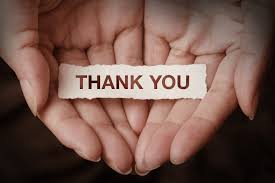 NDIYABULELA
30